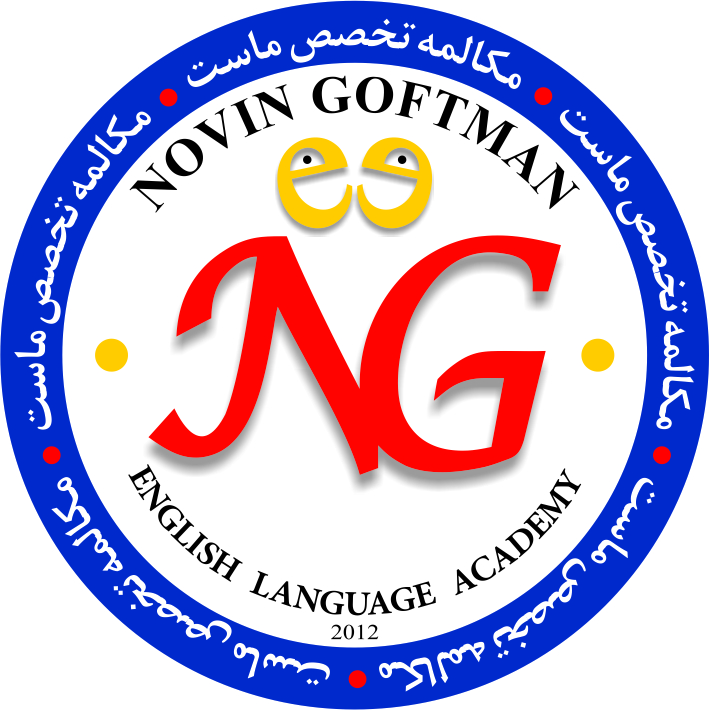 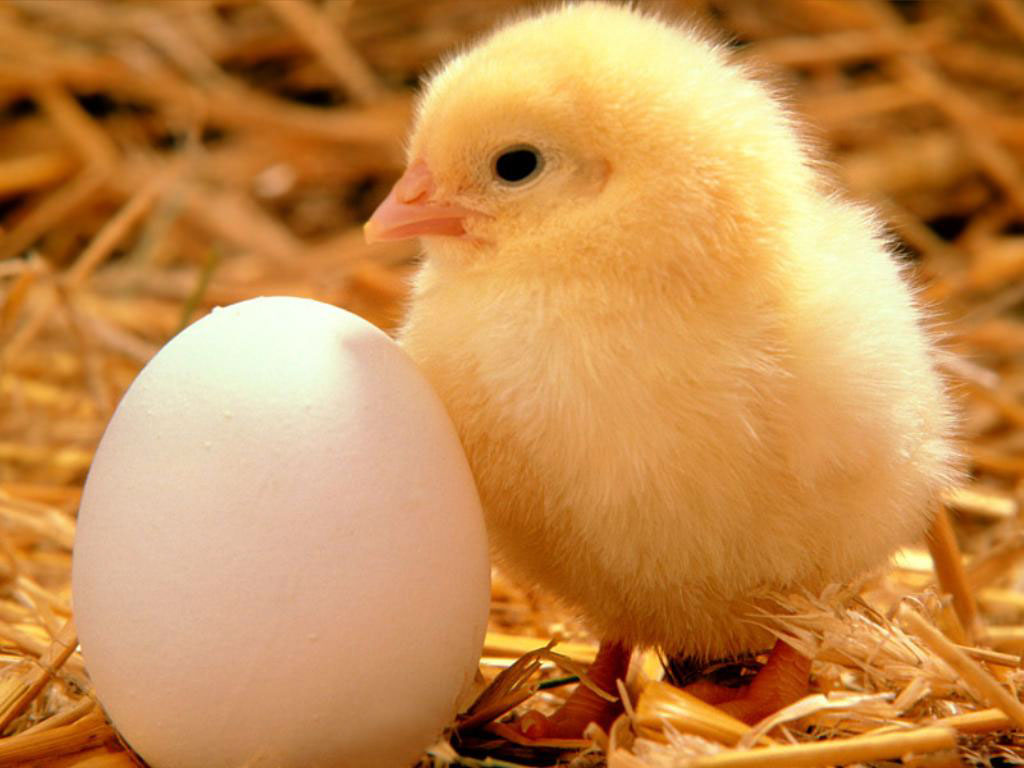 Baby Animals
Maral.h70@gmail.com
This dog has four puppies.
They are very cute.
This is a kitten.
A kitten is a baby cat.
This is a mother sheep.
She has a lamb.
These are baby rabbits.
They have long ears.
This lion has two cubs.
Lion cubs like to play.
This baby gorilla is on his father’s back. 
He loves his father.
These baby birds are on the tree.
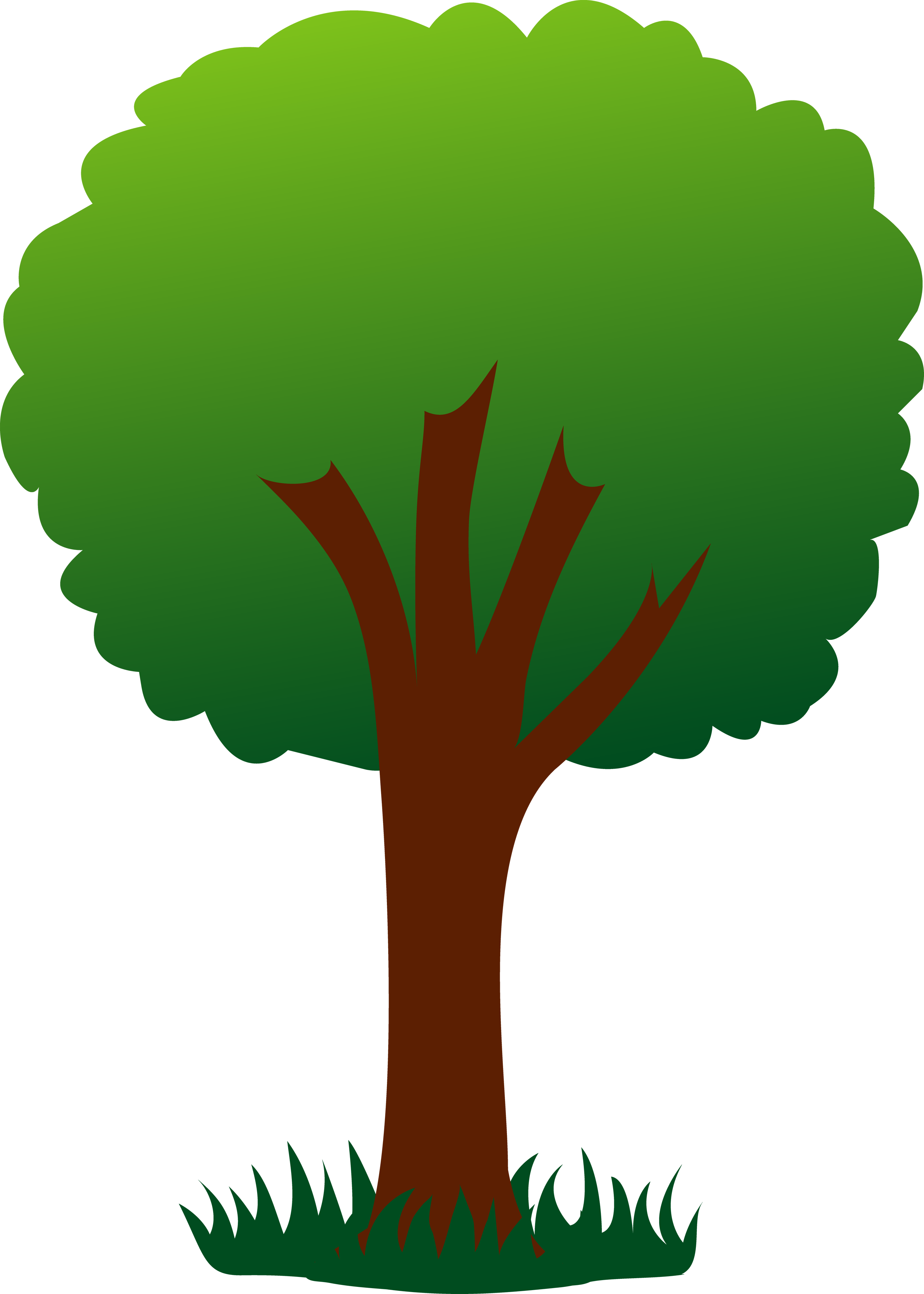 Tree
Thank You!